MATEMATIKA
6- sinf
MAVZU: MASALALAR YECHISH
KOORDINATA  TO‘G‘RI  CHIZIG‘I
manfiy koordinata nuri
musbat koordinata nuri
O
0
sanoq boshi
KOORDINATA  TO‘G‘RI  CHIZIG‘I
O
0     1      2     3      4     5
-5    -4    -3    -2     -1
0
To‘g‘ri  chiziq  unda  tanlangan  sanoq  boshi,  yo‘nalish va  birlik  kesma  bilan  birgalikda  koordinata  to‘g‘ri  chizig‘i  deyiladi.
-5    -4    -3    -2     -1     0     1      2     3      4     5
KOORDINATA  TO‘G‘RI  CHIZIG‘I
Koordinata  to‘g‘ri  chizig‘ida  nuqtaning  koordinatasi  deb  shu  nuqtaga  mos  keluvchi  songa  aytiladi.
O
MASALA
Berilgan sonlar  ichidan  musbat va manfiy sonlarni ajratib yozing.
Musbat sonlar
Manfiy sonlar
+108
+45
- 5,8
812
-12
0
- 3250
4,56
-0,9
705- masala
Son o‘qida: 1) -2 va 2;  2) 3 va -3;  3) -4 va 4;  4) 1 va -1 sonlariga mos nuqtalarni belgilang. Har bir sonlar juftiga mos nuqtalar hisob boshiga nisbatan qanday joylashgan?
E
F
C
D
А
B
-5    -4     -3    -2    -1     0     1     2     3     4     5
4 birlik
2 birlik
4 birlik
3 birlik
3 birlik
2 birlik
706- masala
Koordinata to‘g‘ri chizig‘ida koordinatasi quyidagi sonli ifoda qiymatlariga teng nuqtalarni belgilang.
YECHISH
YECHISH
YECHISH
1) 3   2) 6   3) 0   4) -7    5) -1    6) -5    7) 8   8) 2
E
D
C
F
B
K
L
А
-7  -6  -5  -4  -3  -2  -1   0    1   2   3   4    5   6   7   8
707- masala
O nuqtadan: 1) 2 cm 5 mm chapdagi A nuqtani;   2) 3 cm o‘ngdagi B nuqtani; 3) 4 cm chapdagi     C nuqtani; 4) 5 cm 5 mm o‘ngdagi D nuqtani belgilang va ularning koordinatalarini yozing.
B
D
C
А
1
5
2
3
6
0
-2
-1
-5
-3
4
-4
709- masala
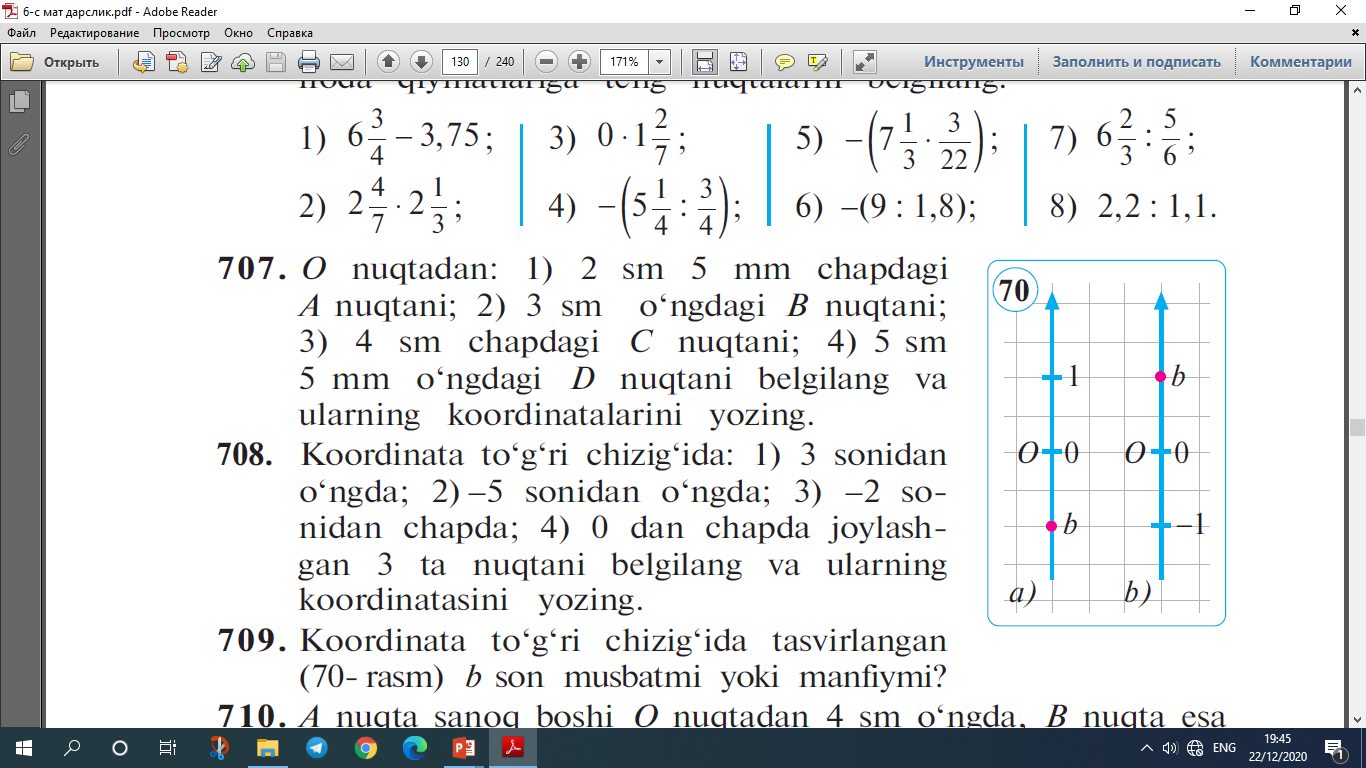 Koordinata to‘g‘ri chizig‘ida tasvirlangan b son musbatmi yoki manfiymi? (70- rasm)
a)   b – manfiy son
b)   b – musbat son
710- masala
A nuqta sanoq boshi O nuqtadan 4 cm o‘ngda,    
 B nuqta esa 5 cm chapda yotadi. C va D nuqtalar   O nuqtaga nisbatan qayerda joylashgan? (71- rasm)
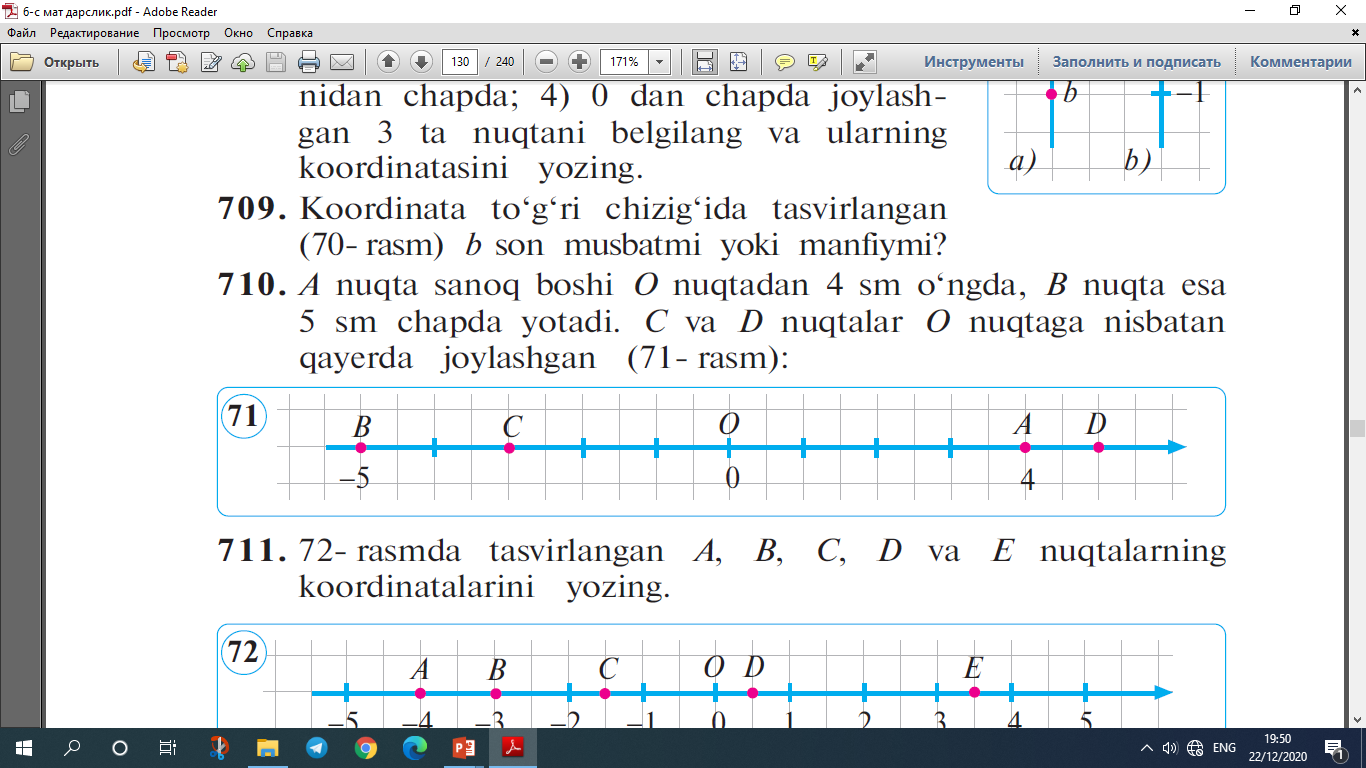 B(-5)
C(-3)
A(4)
D(5)
MUSTAQIL  BAJARISH  UCHUN  TOPSHIRIQLAR:
Darslikning 131- betidagi    
718-, 719-, 720-, 721- masalalarni
yeching.
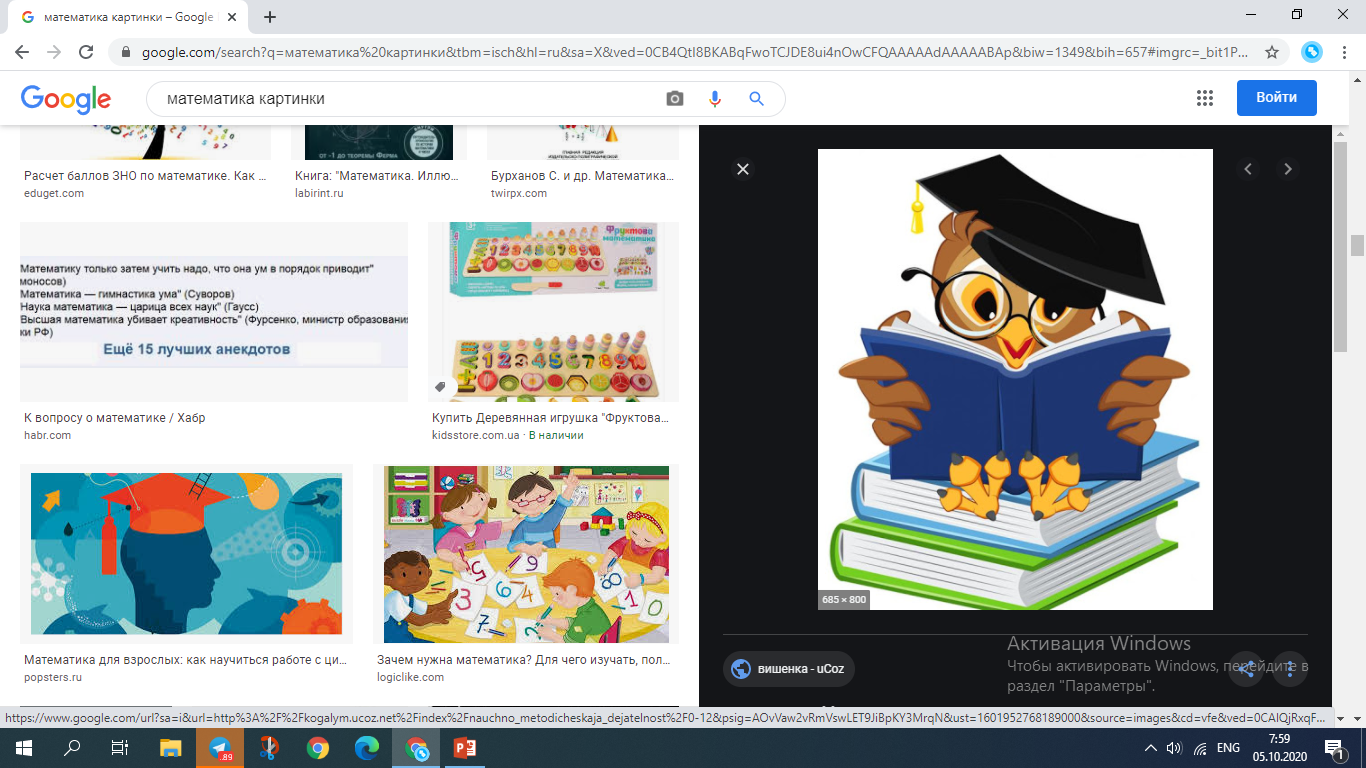